EL DEPORTE SOCIAL 
COMO EJE DE INTERVENCIÓN EN LA ESTRATEGIA NACIONAL PARA LA PREVENCIÓN DE ADICCIONES
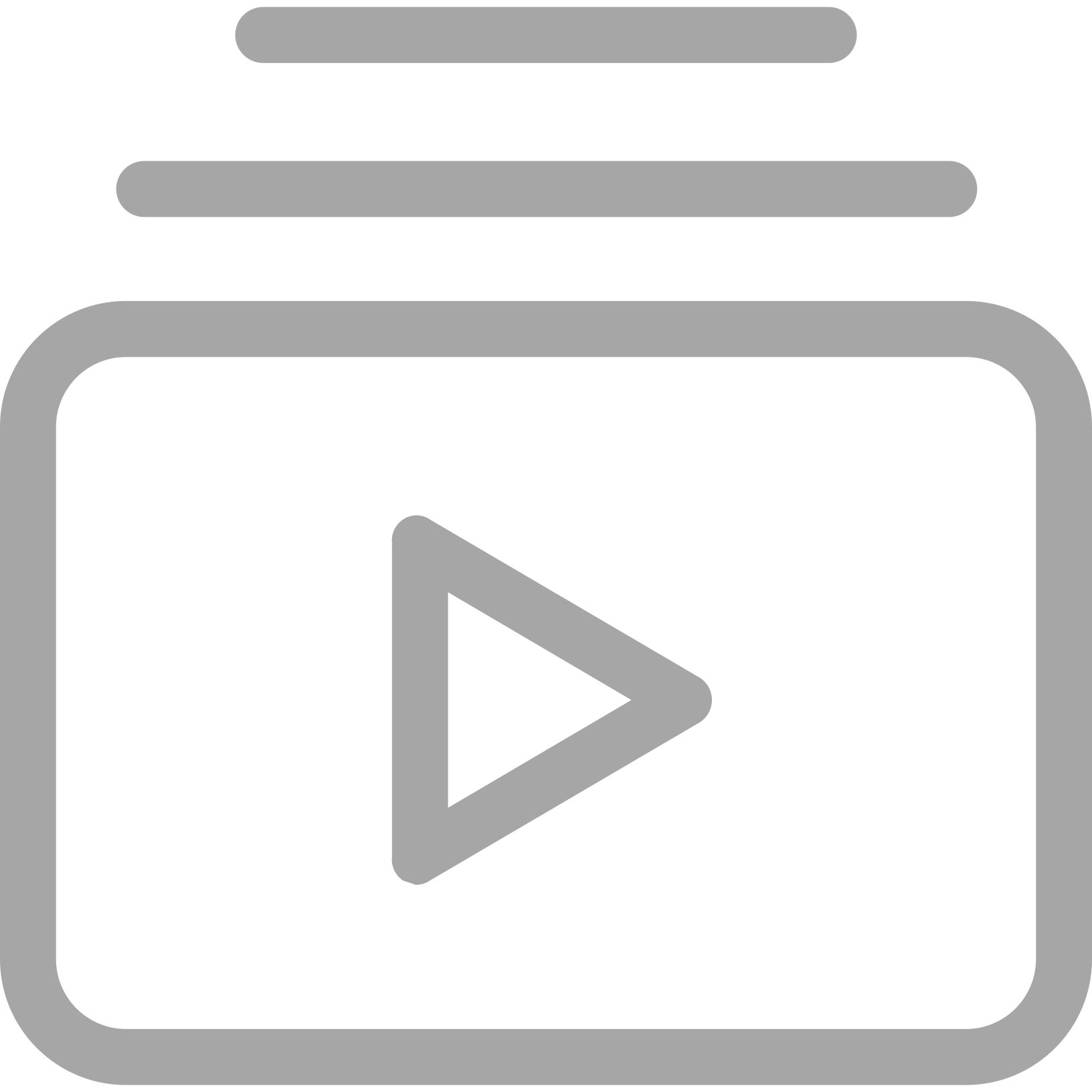 ACTIVACIÓN FÍSICA EN TU ZONA “ACTÍVATE SEGURO”
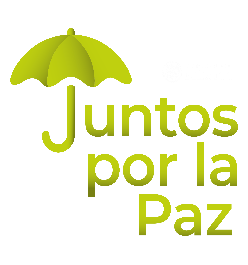 Estrategia Nacional para la Prevención de Adicciones “Juntos por la Paz”
La Comisión Nacional de Cultura Física y Deporte, a través de la Subdirección de Cultura Física, participa con la Estrategia Nacional para la Prevención de Adicciones “Juntos por la Paz”, mediante la implementación de acciones orientadas al fomento de los factores protectores asociados con la práctica habitual de actividad física, deporte y recreación, que coadyuvan a prevenir y reducir el uso de sustancias psicoactivas.
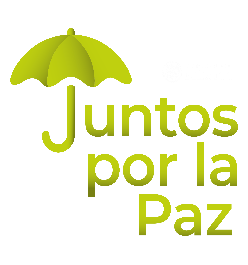 Deporte Social
Identidad
DEPORTE
Actividad Física
Experiencias Adversas
Principales determinantes del uso y abuso de sustancias en las juventudes: es el abandono, la violencia doméstica y el abuso sexuales,
lo que en estudios poblacionales se denomina “experiencias adversas durante la infancia”,  les impiden lograr una sana convivencia, y en muchos casos reducen la calidad de su salud, tanto física como mental.
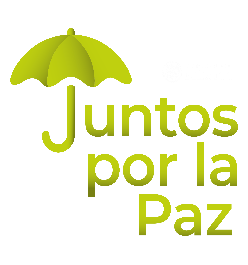 Bajo este contexto, el fomento de la actividad física, deporte y recreación contribuye a la inclusión social de las juventudes, propiciando su integración en la comunidad,  al brindarles sentido de pertenencia y, junto con otras actividades como la cultura y la expresión artística, la oportunidad de ser escuchados, para fortalecer su identidad; ofreciéndoles alternativas para la adopción de estilos de vida saludable y una buena alimentación.
Zonas de Atención Prioritaria Rurales son 1,565 municipios en 32 entidades federativas siendo las condiciones: Muy Alta o Alta Marginación, o tienen Muy Alto o Alto Grado de Rezago Social en porcentaje de personas en pobreza extrema es mayor o igual al 50% o son municipios indígenas o de Alto nivel delictivo..
Población Prioritaria
Población Vulnerable 
En Mexico
Atención Prioritaria Urbanas 52,460 Áreas Geoestadísticas Básicas urbanas (AGEBS) en 4,398 localidades urbanas de 2.368 municipios, ubicadas en Zonas de Atención Prioritarias Rurales o en municipios con Muy Alta o Alta Marginación, tiene Muy Alto o Alto Grado de Rezago Social, siendo en porcentaje de personas en pobreza extrema mayor o igual al 50% de municipios indígenas.
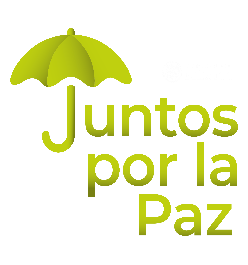 Municipios
Pobreza Extrema
1.5k
50%
Miles
110 Habitantes por HA
2021
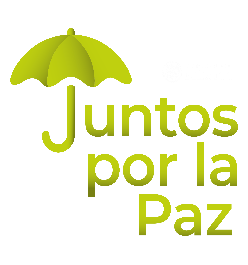 Promover en grupos vulnerables o de riesgo, así como en la población en general, la práctica de actividades físicas, deportivas y recreativas para propiciar el desarrollo integral e inclusión social, en espacios públicos de su comunidad (parques, jardines, gimnasios al aire libre, canchas deportivas y centros de salud comunitarios, entre otros), que estarán orientadas al cuidado de la salud física, impulsando la convivencia y la integración social, a través de la capacitación continua de promotores de activación física y recreación.
Activación Física en Tu Zona “Actívate Seguro”
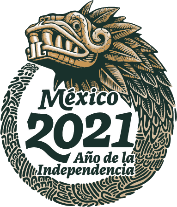 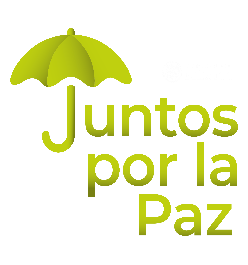 Acondicionamiento 
Físico
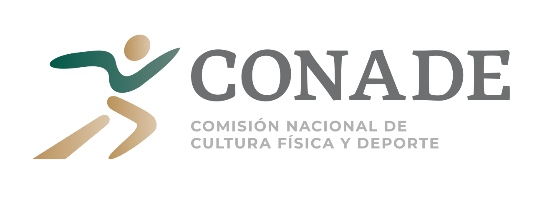 Prácticas y encuentros 
Urbanos
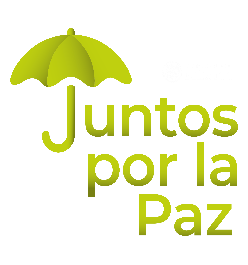 Capacitación para promotores en fundamentos de Actividad Física
CONADE
Circuitos funcionales
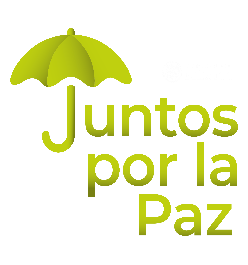 Centros 
Penitenciarios
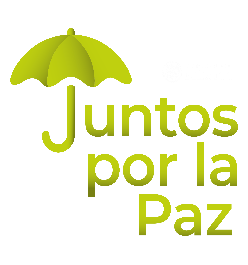 Verbenas de Actividad Física
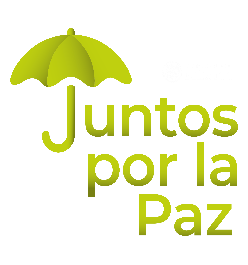 “
Eventos
Masivos
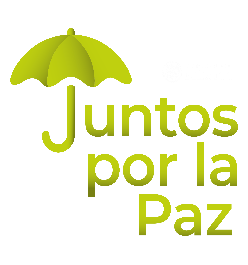 Espacio Seguro
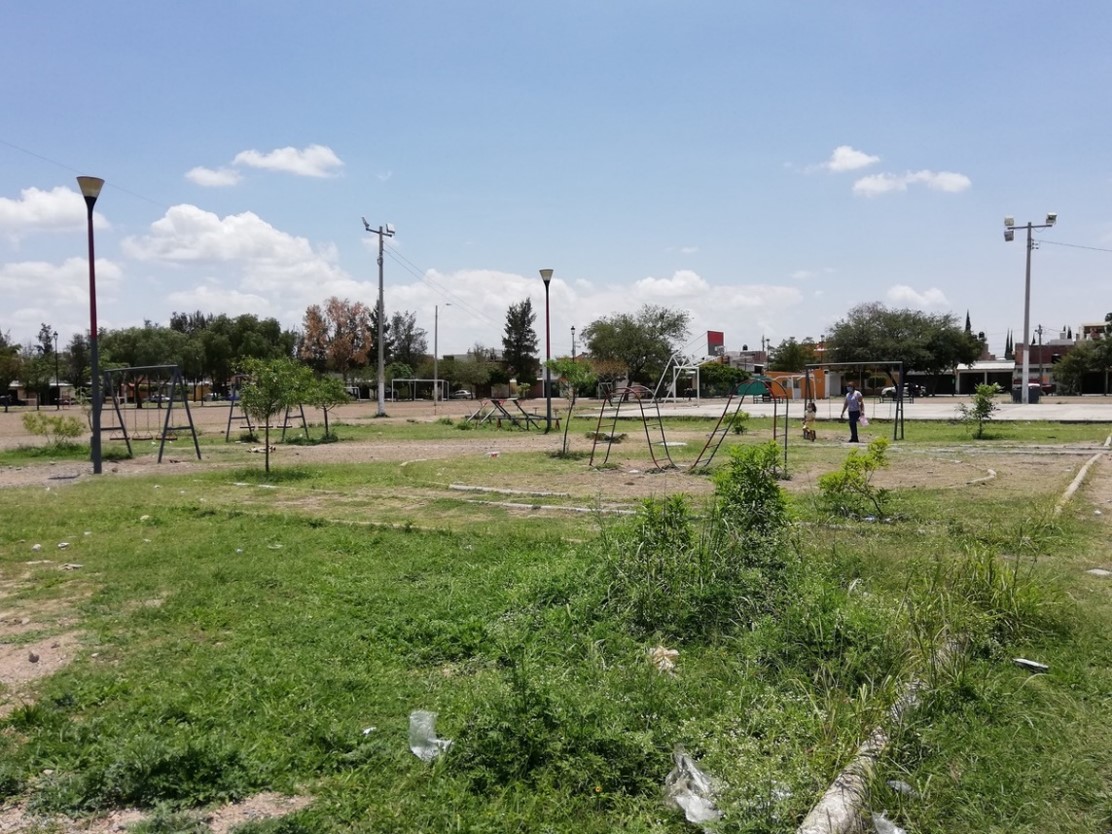 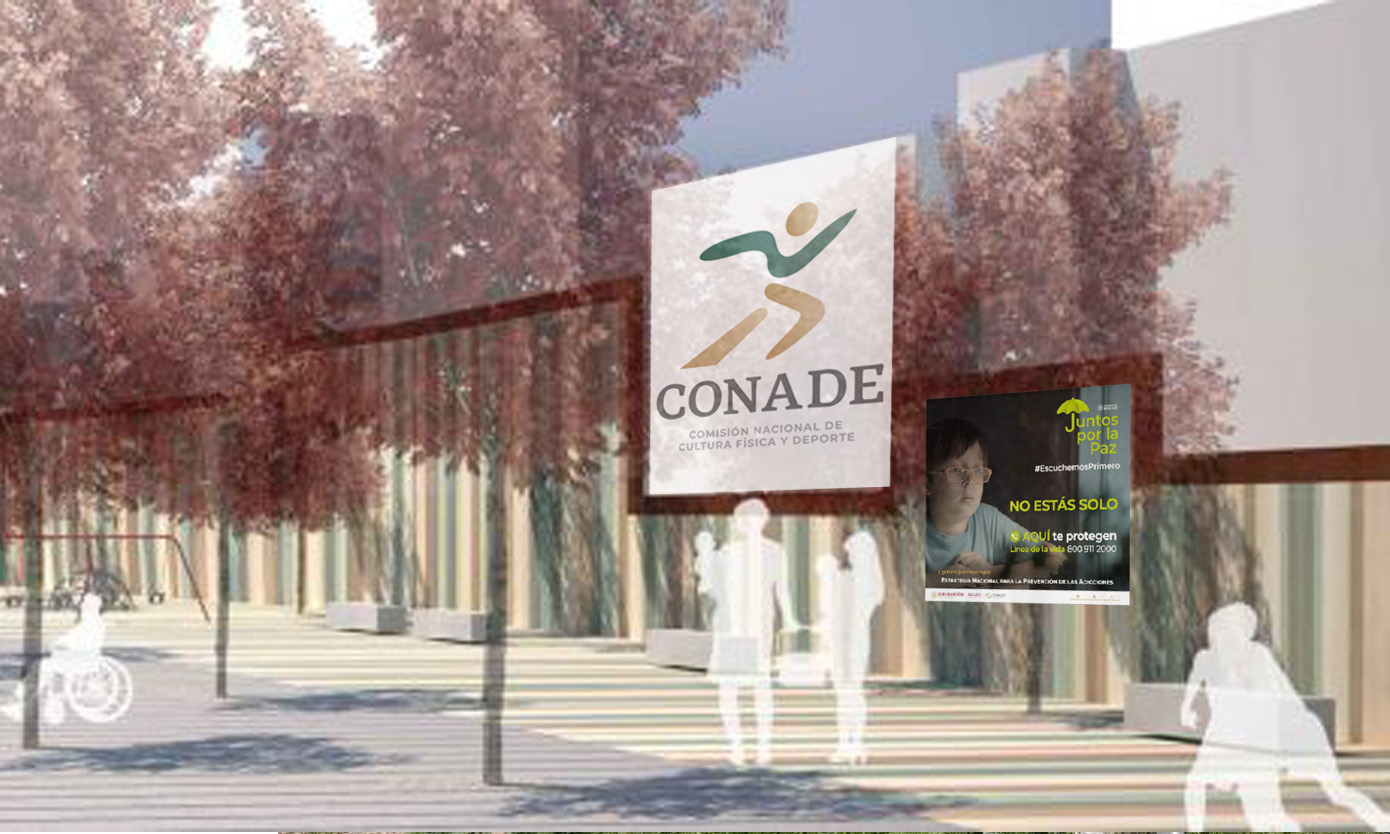 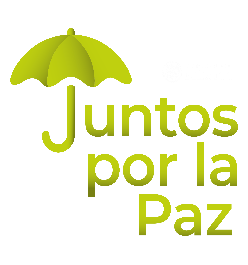 Reclutamiento de los promotores líderes de la comunidad.
Ubicar los “espacios seguros” en la zonas vulnerables.
Se capacitará a los promotores líderes de la comunidad, en fundamentos de actividad física, adicciones y salud mental.
2021
Estrategia
Nacional
Se proporcionará pintura, para identificar los “espacios seguros, los cuales deberán tener la imagen señalada en el Manual de identidad CONADE-ENPA.
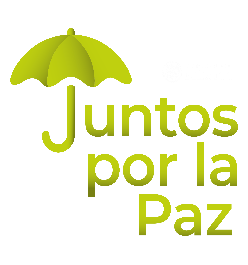 Se llevarán a cabo visitas de supervisión a  los “espacios seguros", para verificar que cumplan con los lineamientos establecidos por la CONADE.
Se proporcionará material deportivo para los “espacios seguros”.
Se brindará estímulo económico a los promotores y líderes comunitarios.
Estrategia Nacional para la Prevención de Adicciones
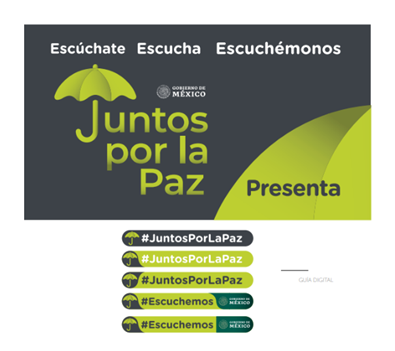 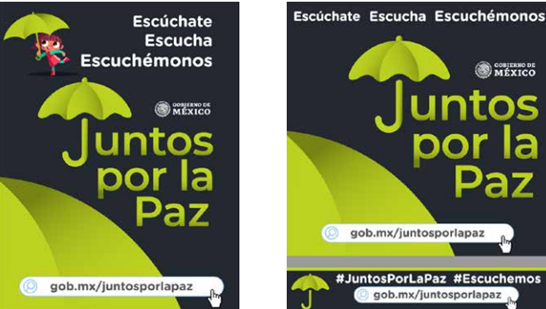 Aplicaciones del Manual de Identidad
¡GRACIAS!
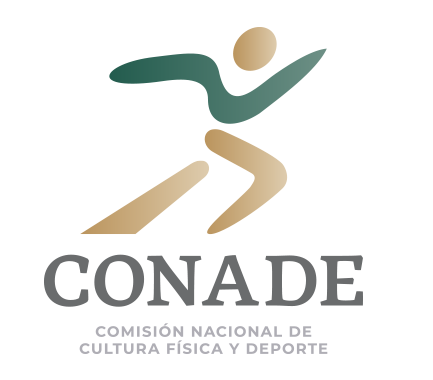